ФЕДЕРАЛЬНАЯ ГОСУДАРСТВЕННАЯ
ИНФОРМАЦИОННАЯ СИСТЕМА
ФЕДЕРАЛЬНЫЙ РЕЕСТР ИНВАЛИДОВ
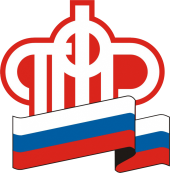 ПЕНСИОННЫЙ ФОНД 
РОССИЙСКОЙ ФЕДЕРАЦИИ — ОПЕРАТОР СИСТЕМЫ
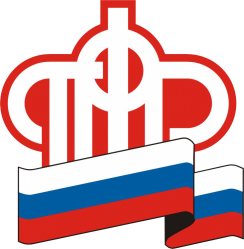 ФЕДЕРАЛЬНЫЙ РЕЕСТР ИНВАЛИДОВ
ПЕНСИОННЫЙ ФОНД
РОССИЙСКОЙ ФЕДЕРАЦИИ
ЦЕЛИ СОЗДАНИЯ
Повышение уровня и качества жизни граждан, имеющих инвалидность, за счет личного контроля за представлением услуг и оказанием социальной помощи
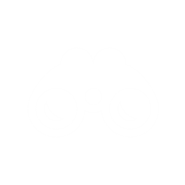 Повышение эффективности государственного управления области оказания услуг инвалидам и их социального обеспечения
Повышение качества представляемых государственных и муниципальных услуг инвалидам
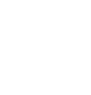 2
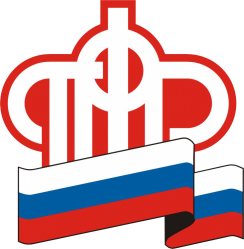 ФЕДЕРАЛЬНЫЙ РЕЕСТР ИНВАЛИДОВ
ПЕНСИОННЫЙ ФОНД
РОССИЙСКОЙ ФЕДЕРАЦИИ
ОСНОВАНИЯ ДЛЯ СОЗДАНИЯ
Федеральный закон от 01.12.2014 № 419 ФЗ
ПФР определен оператором системы
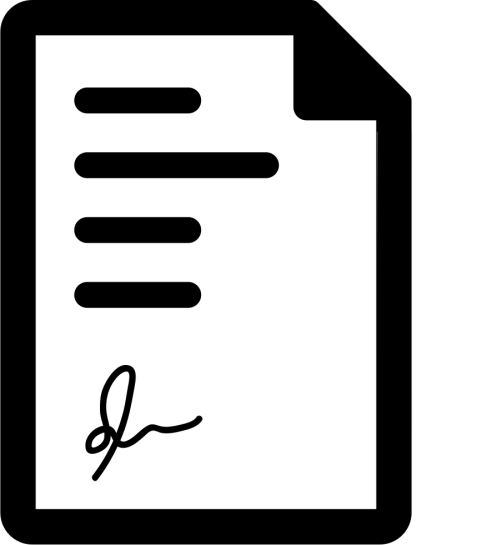 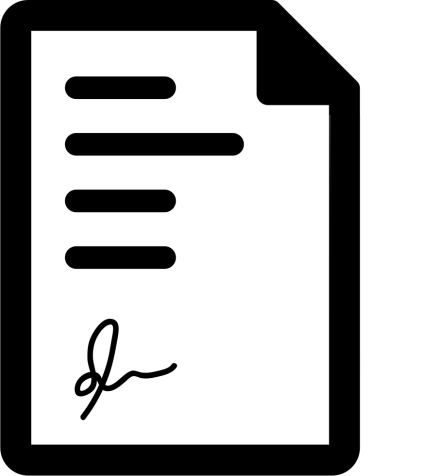 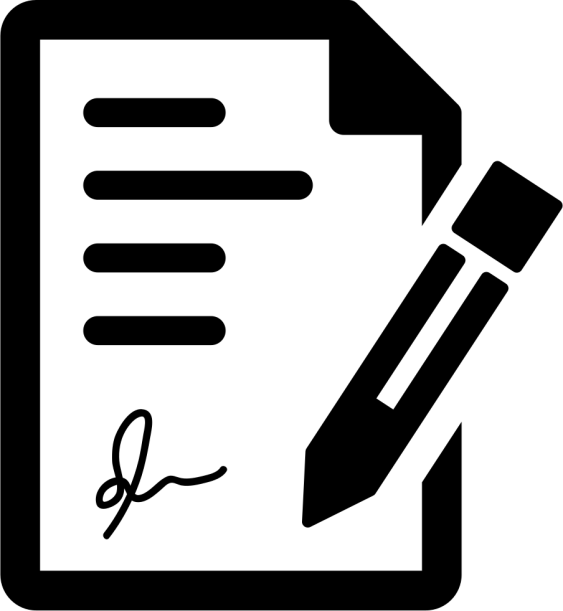 Постановление Правительства РФ от 16.07.2016 №674
Определены правила формирования и ведения ФГИС ФРИ и использования содержащейся в нем информации
Распоряжение Правительства РФ от 16.07.2016 №1506р
Утверждена концепция создания, ведения и использования ФГИС ФРИ и план мероприятий по ее реализации
3
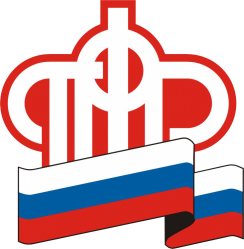 ФЕДЕРАЛЬНЫЙ РЕЕСТР ИНВАЛИДОВ
ПЕНСИОННЫЙ ФОНД
РОССИЙСКОЙ ФЕДЕРАЦИИ
СОЗДАНИЕ ФГИС ФРИ  /  1 ЭТАП
2016
Проектирование и создание системы
Первичное наполнение системы за счет информации из МСЭ, ФСС, Минобрнауки, Минздрава и Роструда
4
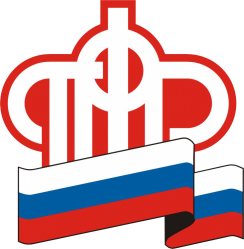 ФЕДЕРАЛЬНЫЙ РЕЕСТР ИНВАЛИДОВ
ПЕНСИОННЫЙ ФОНД
РОССИЙСКОЙ ФЕДЕРАЦИИ
СОСТАВ ИНФОРМАЦИИ В СИСТЕМЕ
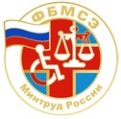 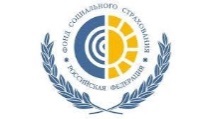 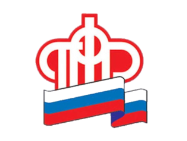 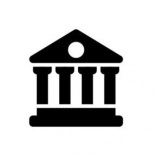 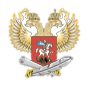 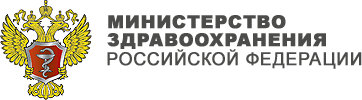 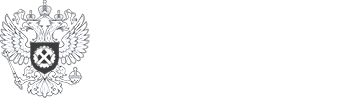 *	в соответствии с Планом реализации предоставление сведений от указанных органов будет завершено к 01.04.2017
5
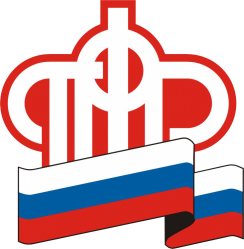 ФЕДЕРАЛЬНЫЙ РЕЕСТР ИНВАЛИДОВ
ПЕНСИОННЫЙ ФОНД
РОССИЙСКОЙ ФЕДЕРАЦИИ
СОЗДАНИЕ ФГИС ФРИ  /  2 ЭТАП
2017
Федеральные органы
Завершение загрузки данных
Регулярное представление сведений поставщиками информации
Органы исполнительной власти субъектов
Подключение субъектов к системе
Загрузка сведений (2 пол. 2017 г.)
6
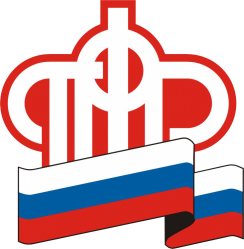 ФЕДЕРАЛЬНЫЙ РЕЕСТР ИНВАЛИДОВ
ПЕНСИОННЫЙ ФОНД
РОССИЙСКОЙ ФЕДЕРАЦИИ
ПЕРЕЧЕНЬ СВЕДЕНИЙ ОРГАНОВ ИСПОЛНИТЕЛЬНОЙ ВЛАСТИ СУБЪЕКТОВ РФ
Об оказании медицинской помощи инвалидам государственными и муниципальными медицинскими организациями, в том числе в части исполнения мероприятий, предусмотренных ИПРА
Об оказании инвалидам паллиативной помощи
Об обеспечении лекарственными препаратами и медицинскими изделиями
7
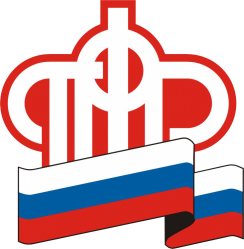 ФЕДЕРАЛЬНЫЙ РЕЕСТР ИНВАЛИДОВ
ПЕНСИОННЫЙ ФОНД
РОССИЙСКОЙ ФЕДЕРАЦИИ
ОБЩИЙ ДОСТУП К СВЕДЕНИЯМ, РАЗМЕЩАЕМЫМ В СИСТЕМЕ
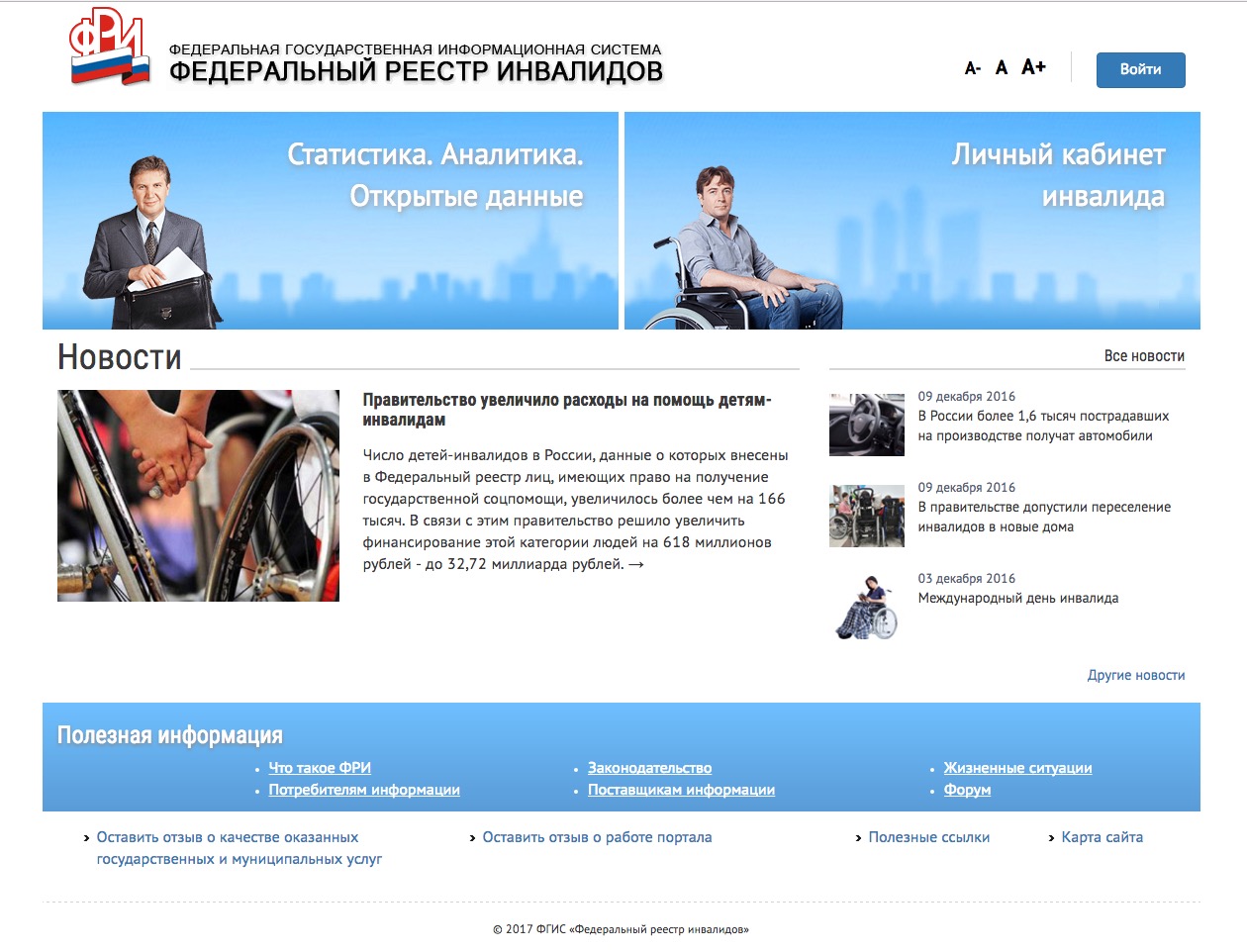 8
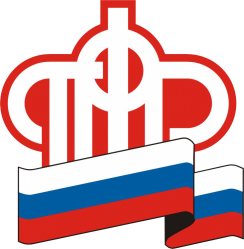 ФЕДЕРАЛЬНЫЙ РЕЕСТР ИНВАЛИДОВ
ПЕНСИОННЫЙ ФОНД
РОССИЙСКОЙ ФЕДЕРАЦИИ
СТАТИСТИЧЕСКИЕ ДАННЫЕ
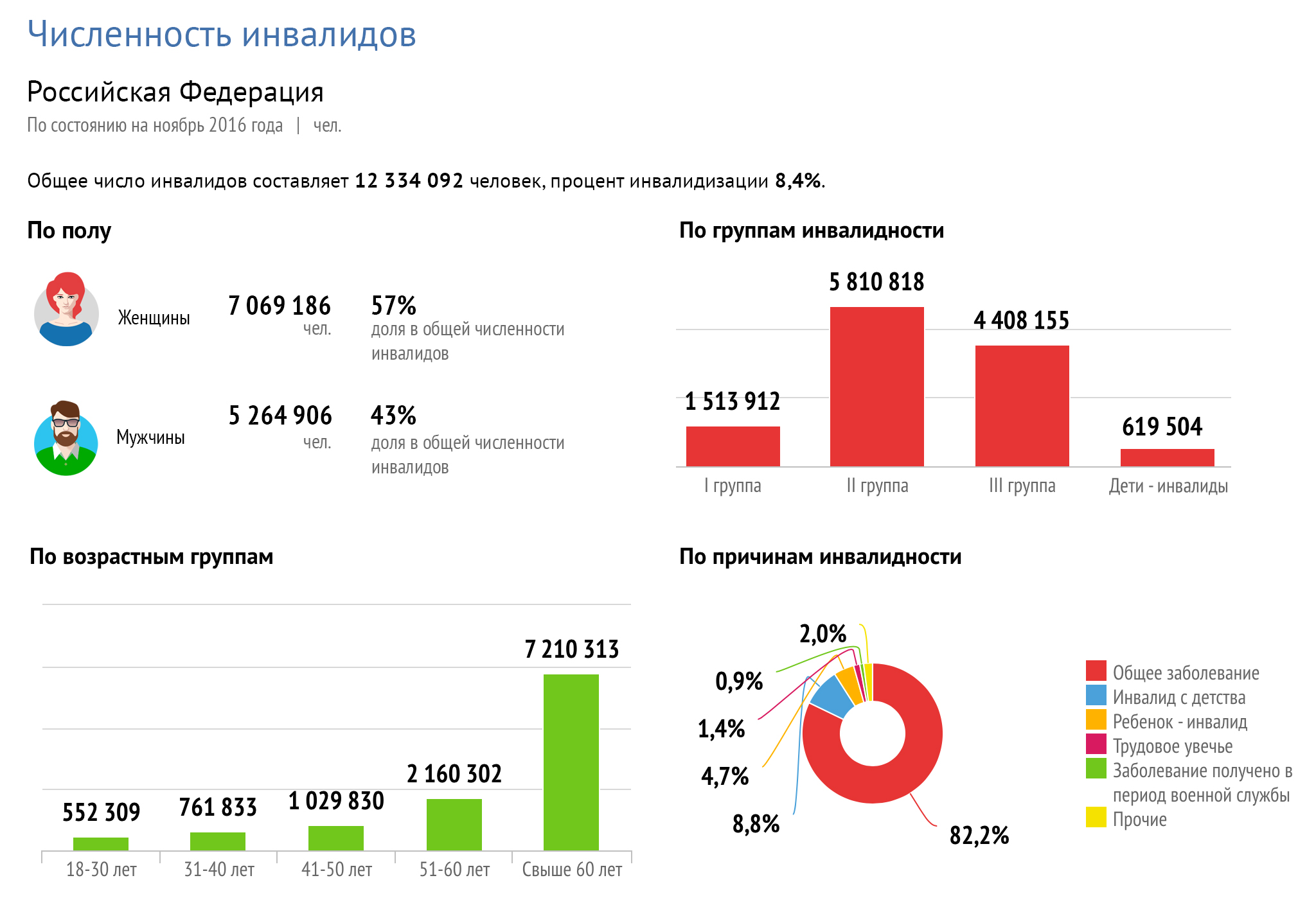 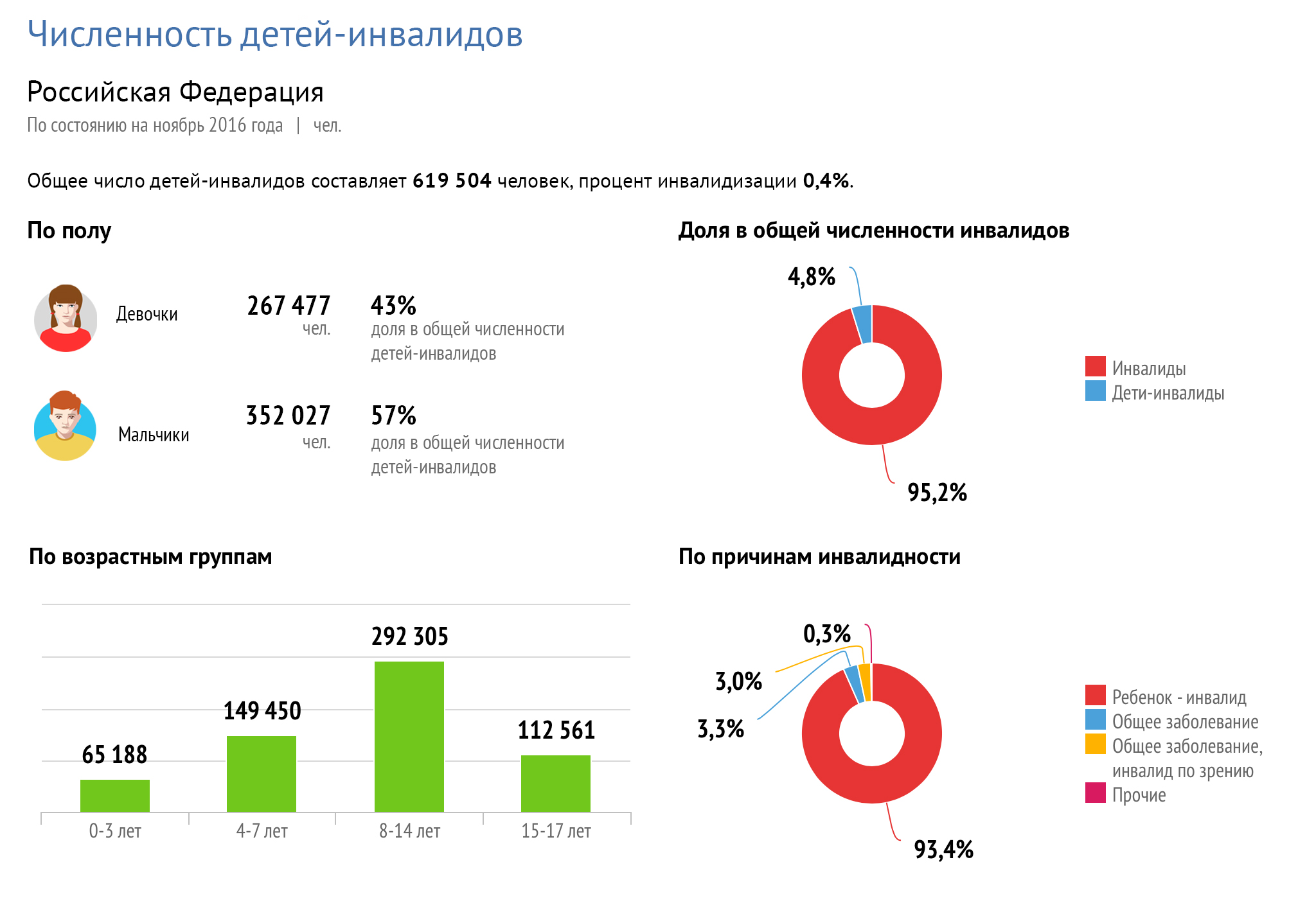 9
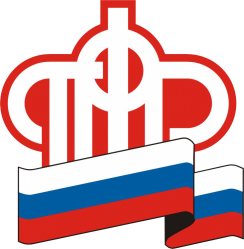 ФЕДЕРАЛЬНЫЙ РЕЕСТР ИНВАЛИДОВ
ПЕНСИОННЫЙ ФОНД
РОССИЙСКОЙ ФЕДЕРАЦИИ
РАБОЧЕЕ МЕСТО ОРГАНА ВЛАСТИ
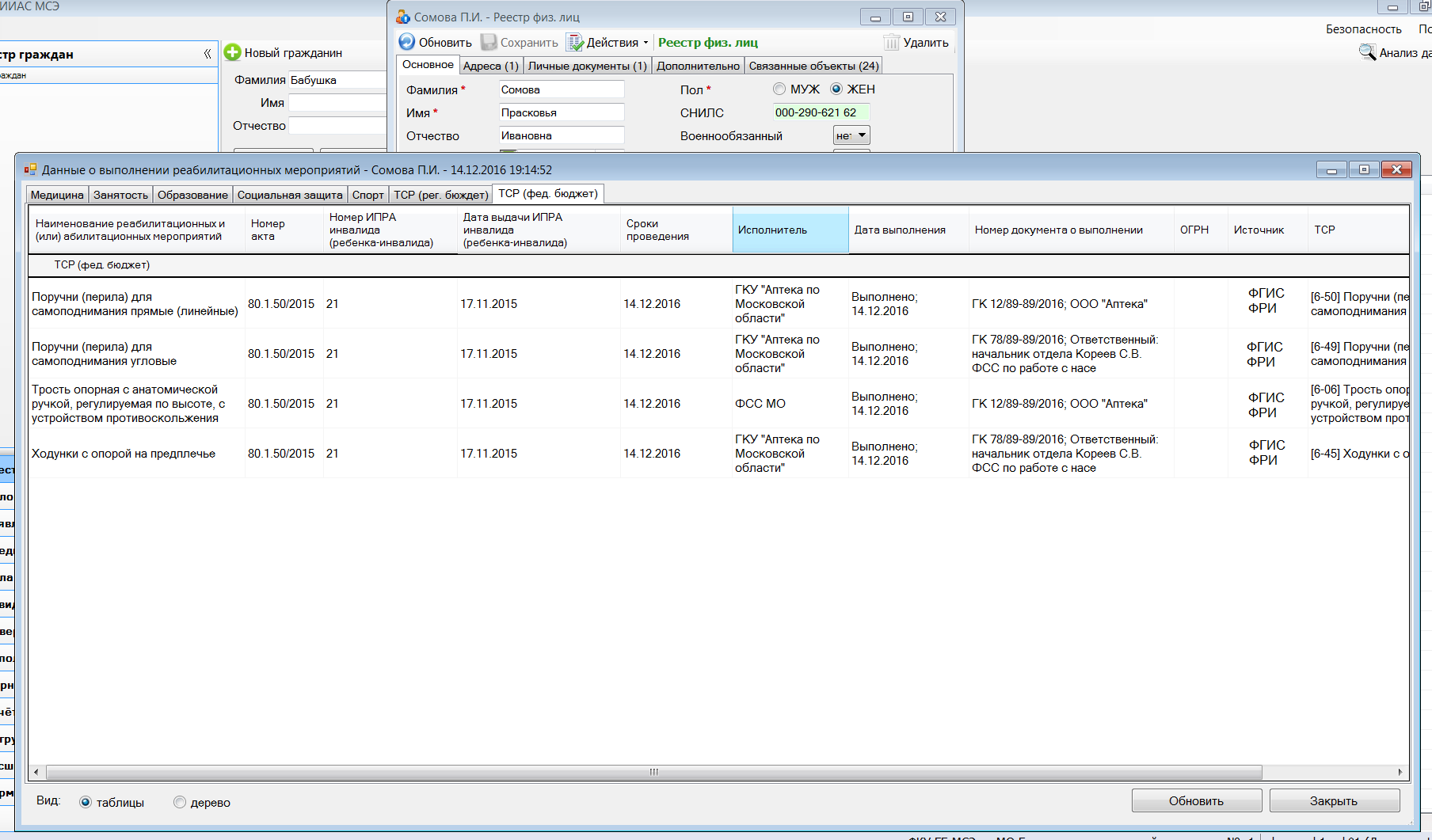 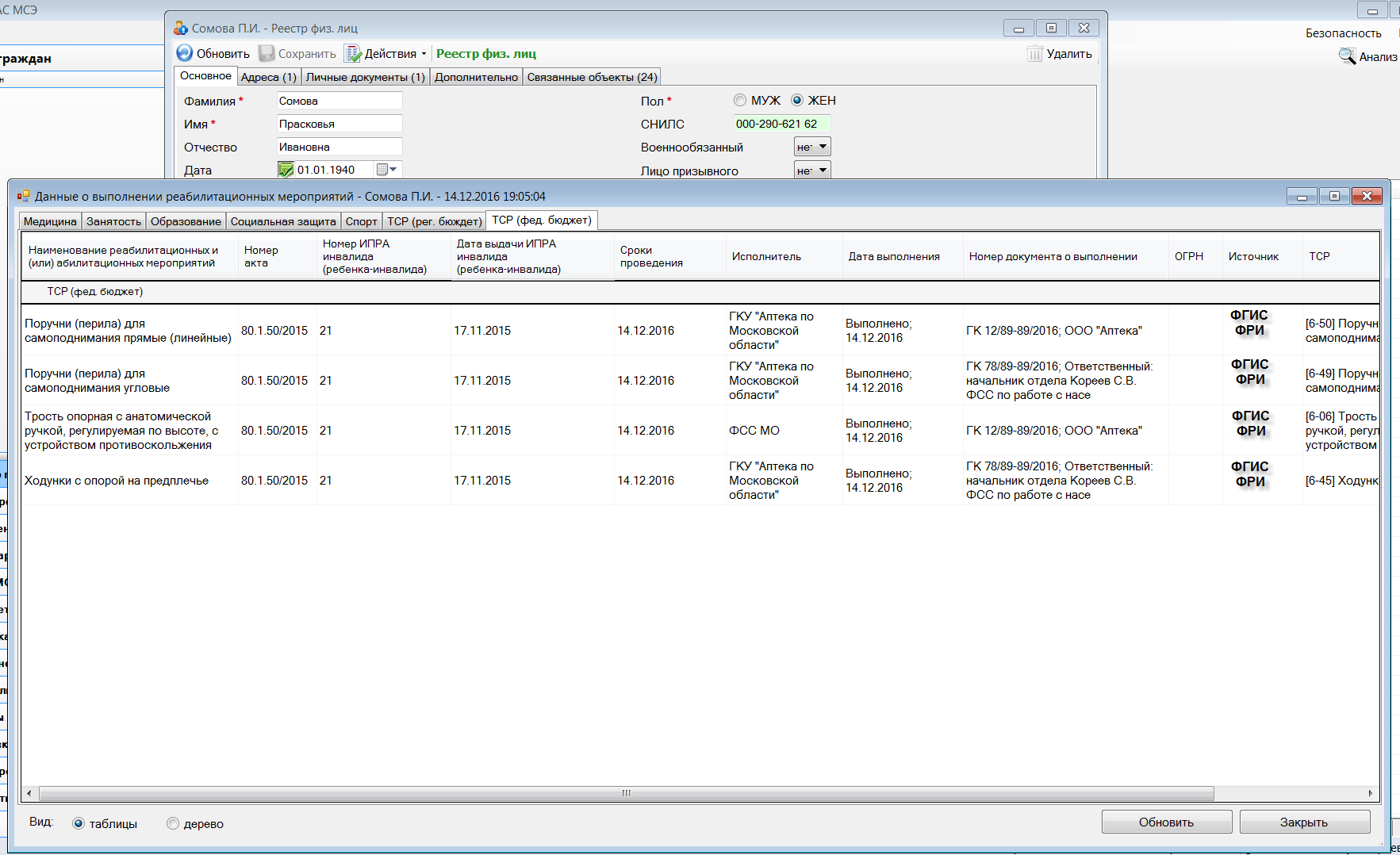 10
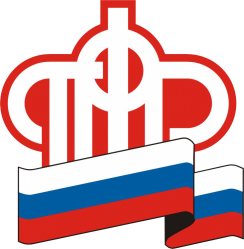 ФЕДЕРАЛЬНЫЙ РЕЕСТР ИНВАЛИДОВ
ПЕНСИОННЫЙ ФОНД
РОССИЙСКОЙ ФЕДЕРАЦИИ
ДОСТУП ИНВАЛИДОВ К ПЕРСОНАЛЬНЫМ СВЕДЕНИЯМ
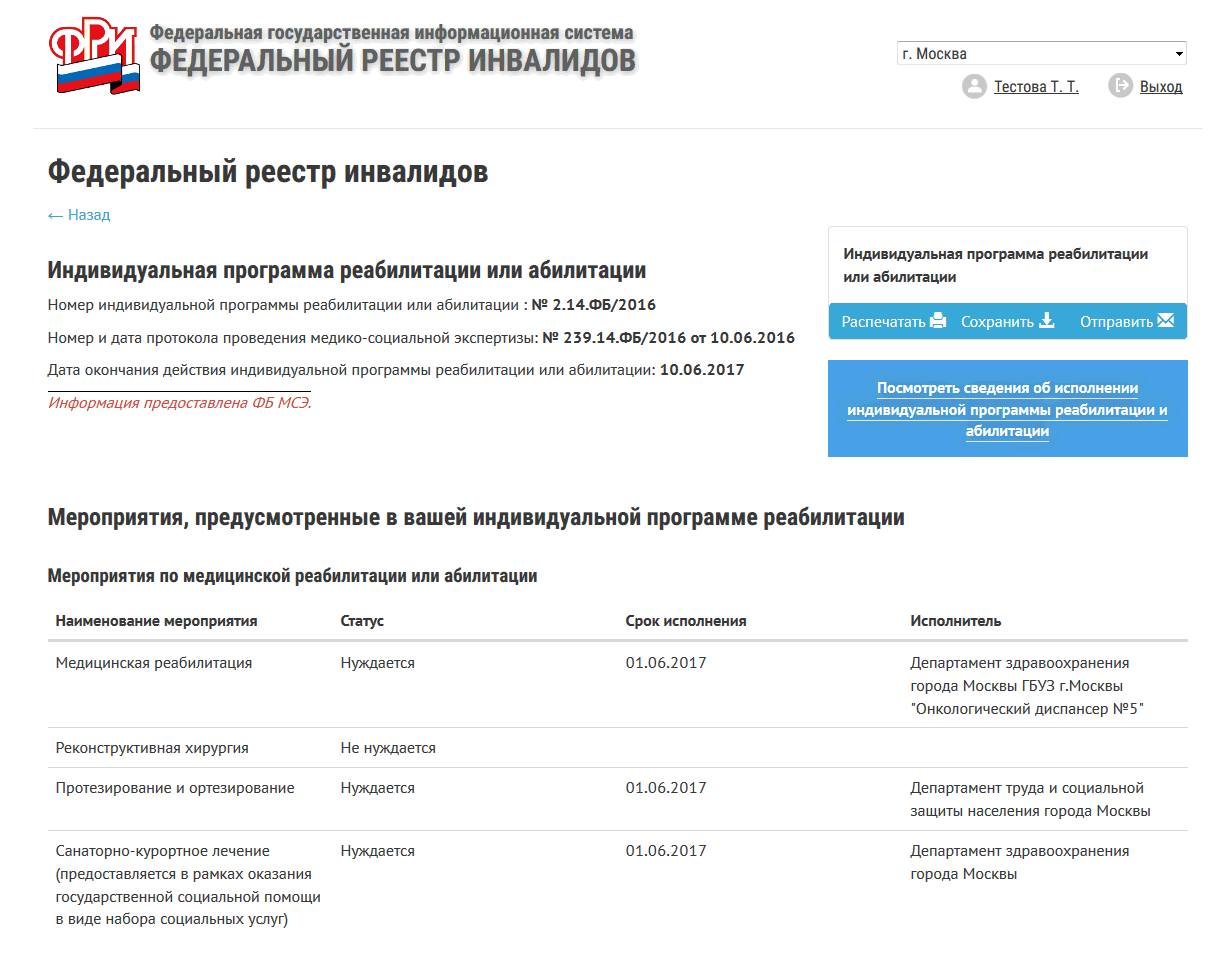 11
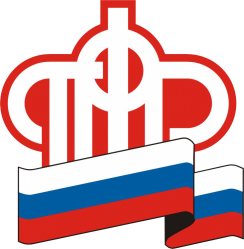 ФЕДЕРАЛЬНЫЙ РЕЕСТР ИНВАЛИДОВ
ПЕНСИОННЫЙ ФОНД
РОССИЙСКОЙ ФЕДЕРАЦИИ
РЕГЛАМЕНТИРОВАННЫЕ ФОРМЫ
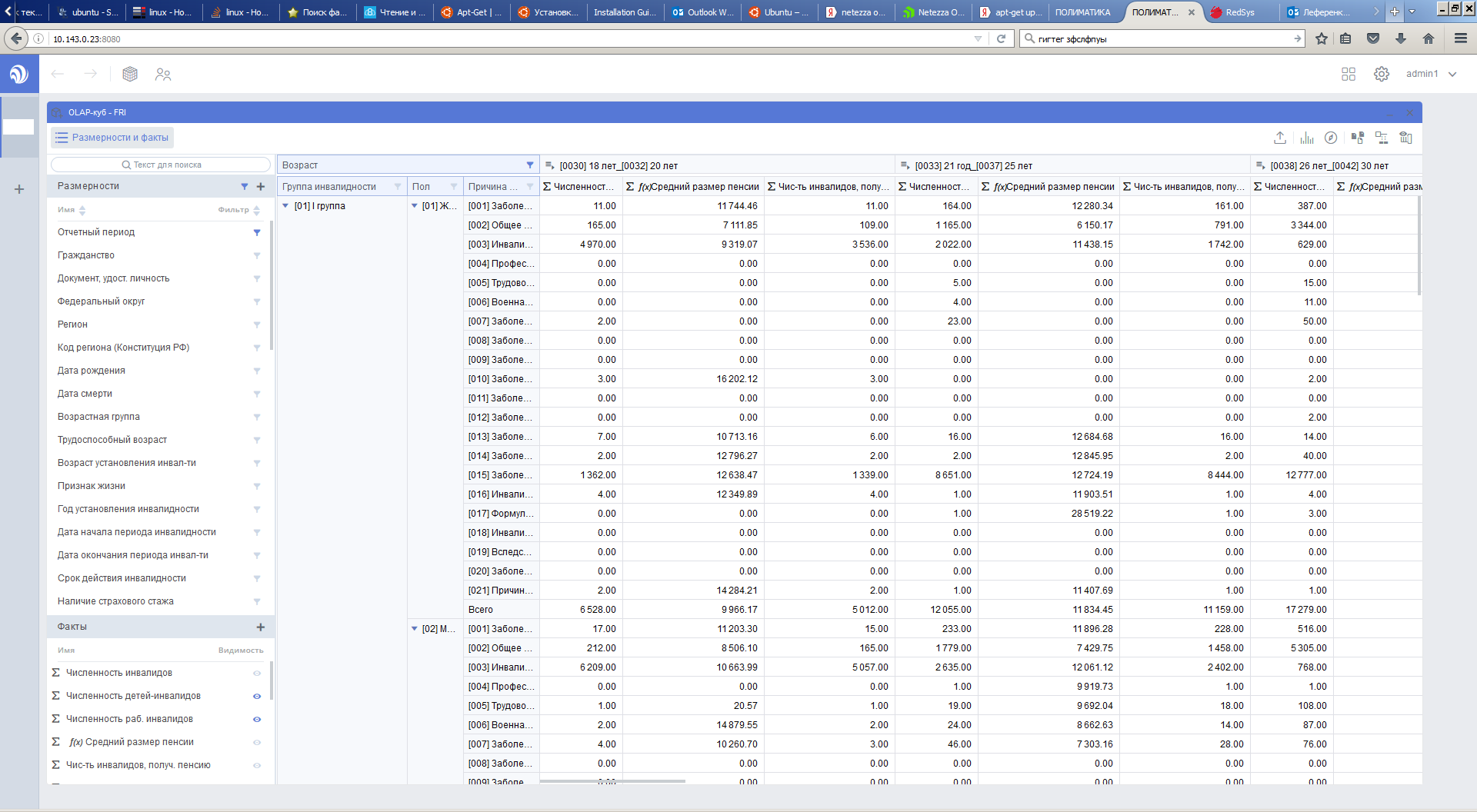 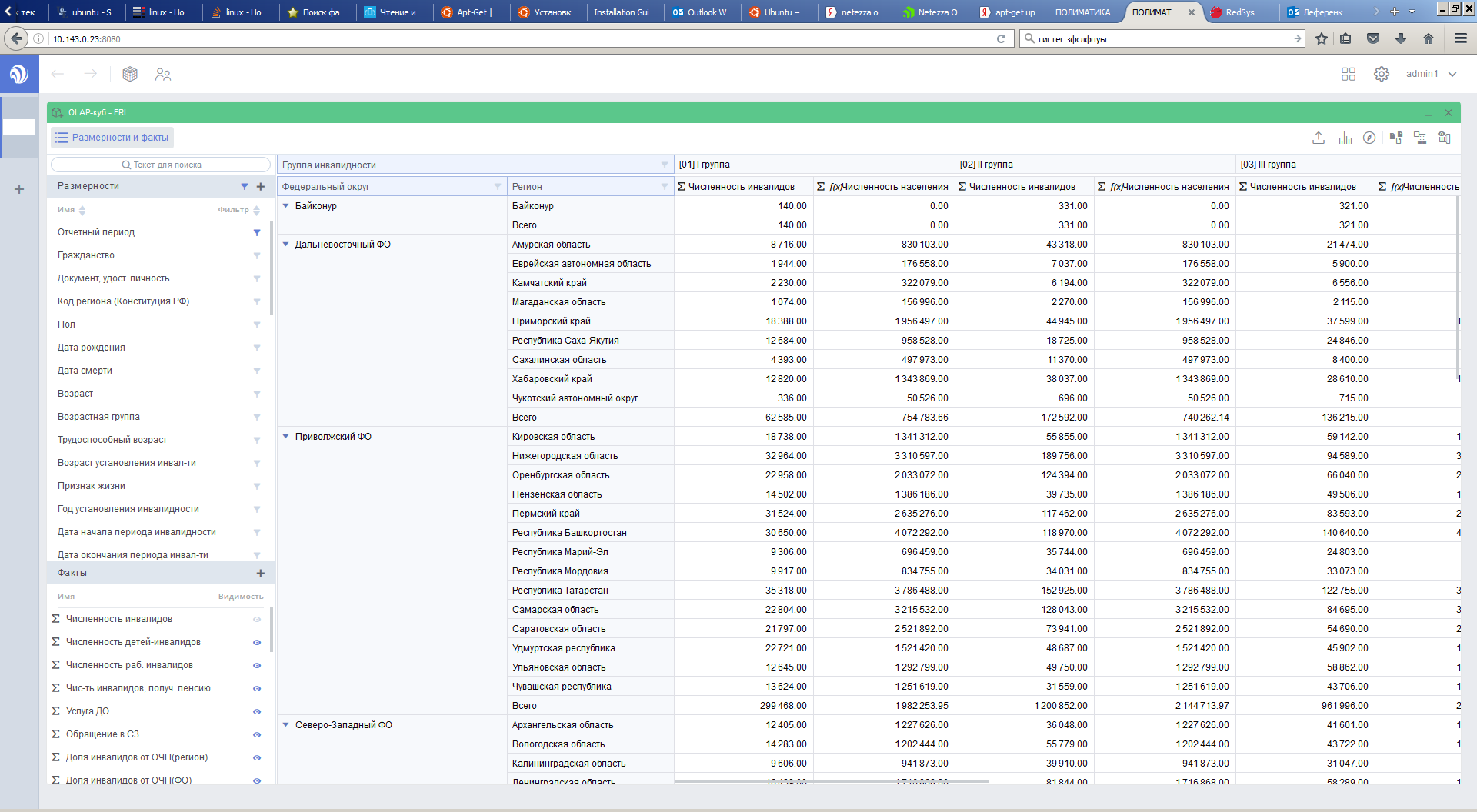 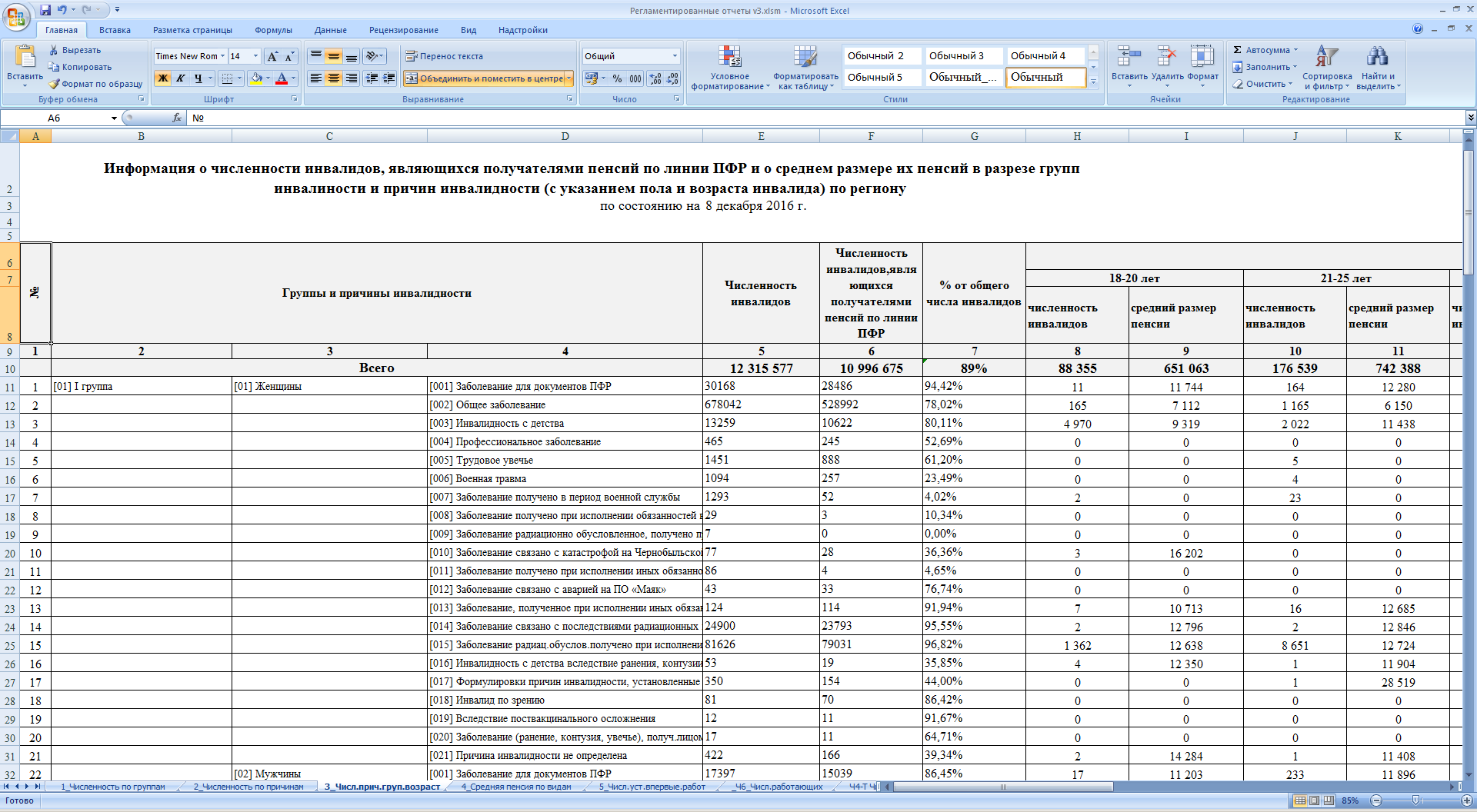 12
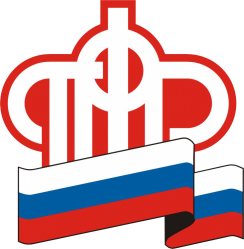 ФЕДЕРАЛЬНЫЙ РЕЕСТР ИНВАЛИДОВ
ПЕНСИОННЫЙ ФОНД
РОССИЙСКОЙ ФЕДЕРАЦИИ
ФОРМЫ ИЗ КОНСТРУКТОРА ОТЧЕТОВ
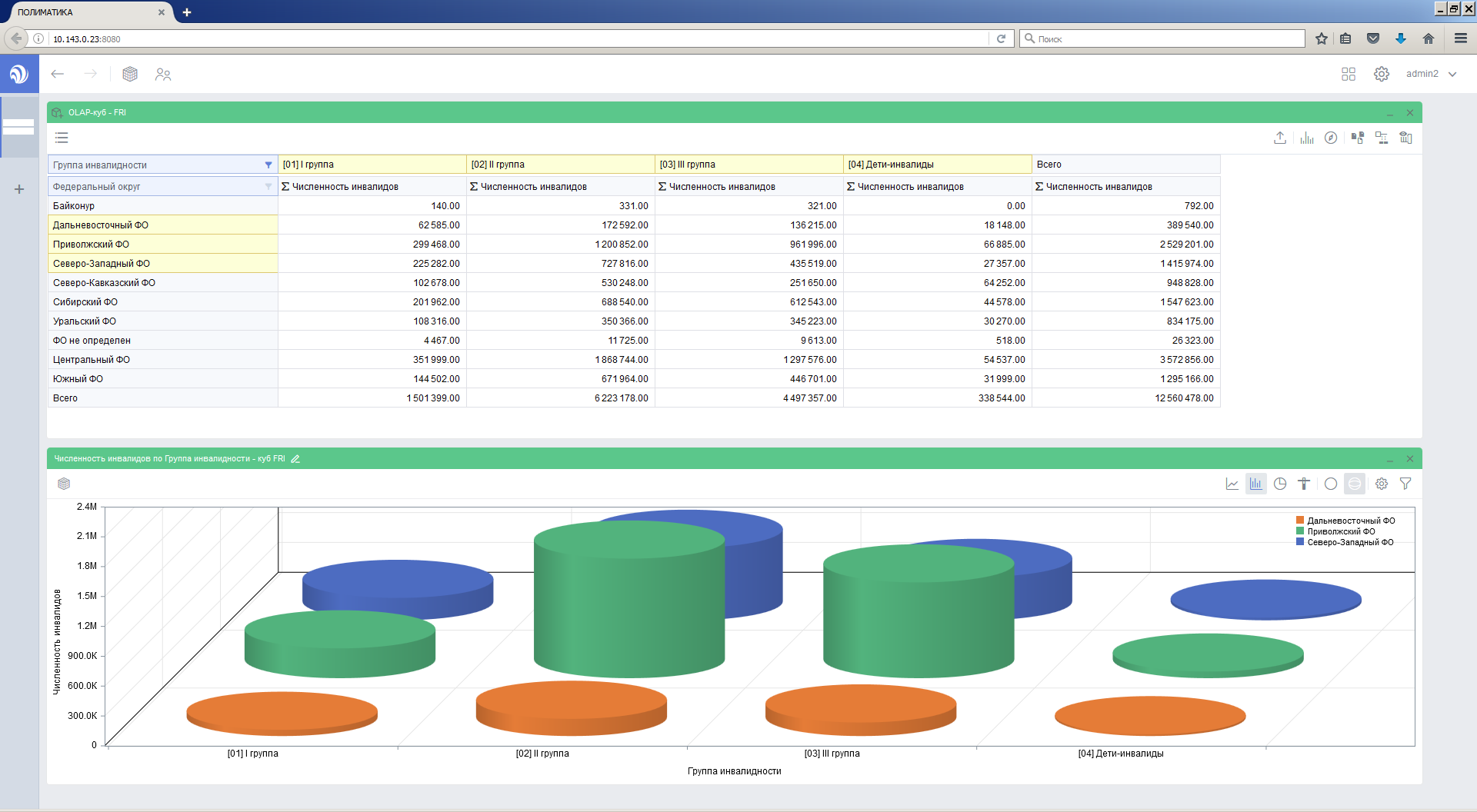 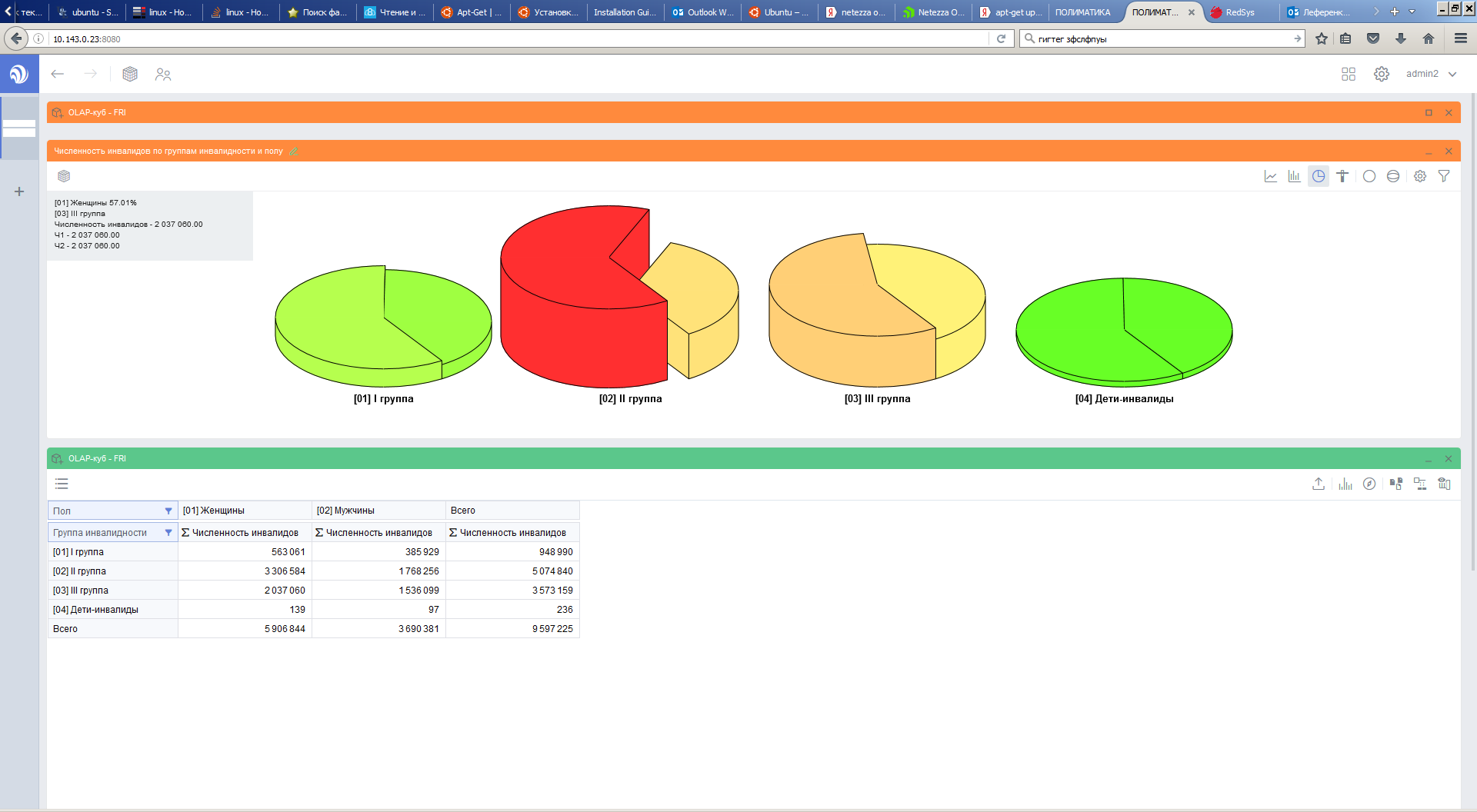 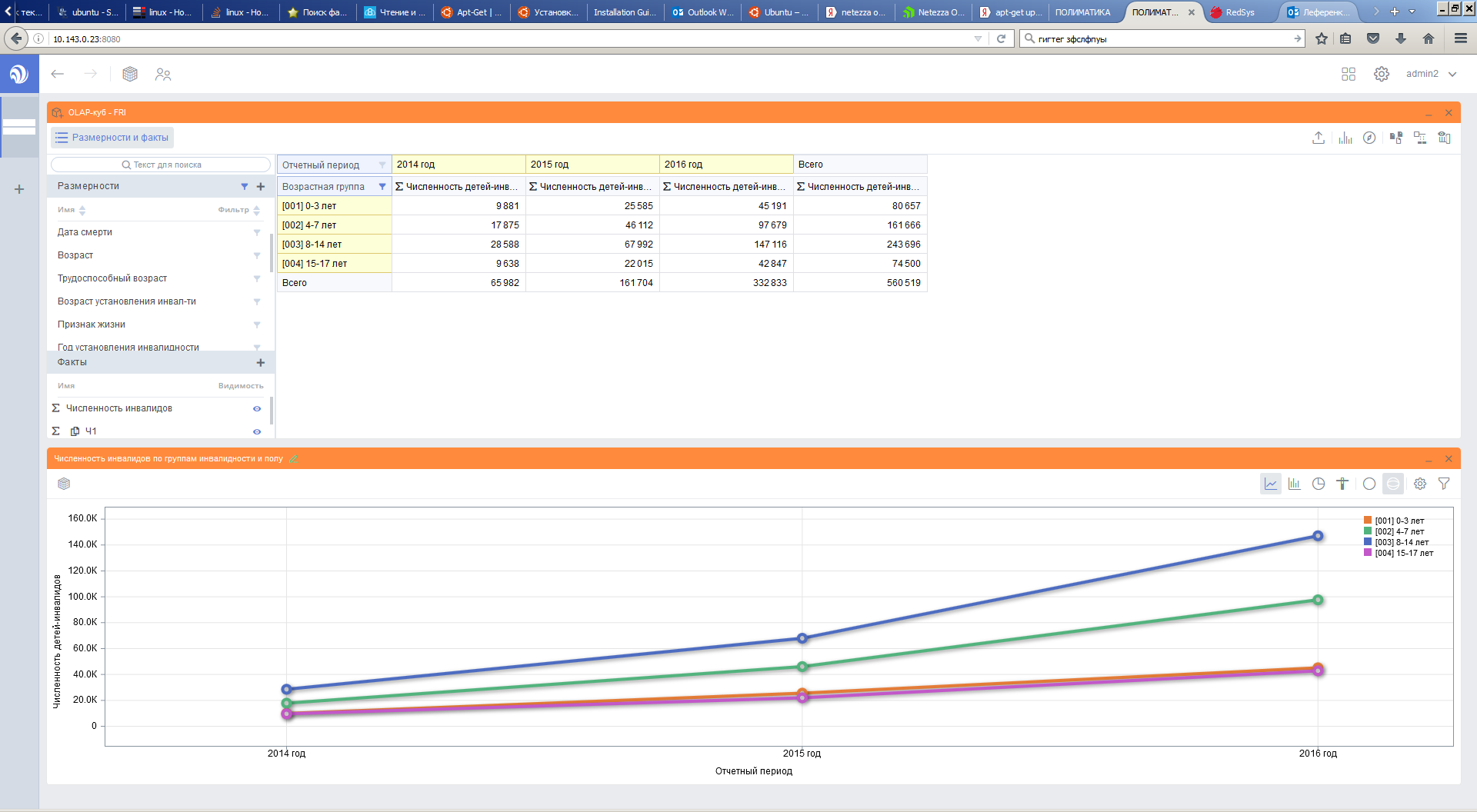 13
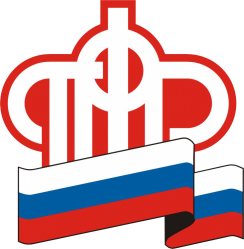 ФЕДЕРАЛЬНЫЙ РЕЕСТР ИНВАЛИДОВ
ПЕНСИОННЫЙ ФОНД
РОССИЙСКОЙ ФЕДЕРАЦИИ
ЗАДАЧИ ФОИВам НА 2017 ГОД
Принятие закона-спутника по ФГИС ФРИ (Минтруд, заинтересованные органы исполнительной власти), и принятие законопроектов Министерства образования и Министерства здравоохранения
Включение в административные регламенты возможности использования сведений из ФГИС ФРИ для предоставления государственных услуг
Загрузка информации в соответствии с форматами
Использование информации из ФГИС ФРИ для предоставления госуслуг
14
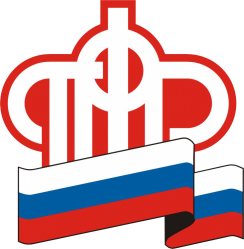 ФЕДЕРАЛЬНЫЙ РЕЕСТР ИНВАЛИДОВ
ПЕНСИОННЫЙ ФОНД
РОССИЙСКОЙ ФЕДЕРАЦИИ
ЗАДАЧИ РЕГИОНАМ НА 2017 ГОД
Принятие нормативных правовых актов, обеспечивающих сбор актуальных и достоверных сведений, возможность размещения этих сведений в ФГИС ФРИ и устанавливающих ответственность за их недостоверность
Проведение работ по повышению актуальности данных, в том числе в части сокращения сроков введения данных в собственные информационные системы, в целях последующего своевременного размещения в ФГИС  ФРИ
Проведение мероприятий по созданию новых или доработке имеющихся электронных сервисов для обеспечения предоставления сведений в ФГИС ФРИ
Подключение к видам сведений из ФГИС ФРИ
Обеспечение загрузки информации в ФГИС ФРИ в части оказания медицинской помощи инвалидам государственными и муниципальными медицинскими организациями, в том числе в части исполнения мероприятий, предусмотренных ИПРА, об оказании инвалидам паллиативной помощи, об обеспечении лекарственными препаратами и медицинскими изделиями
15